Figure 1. BioC workflow diagram.
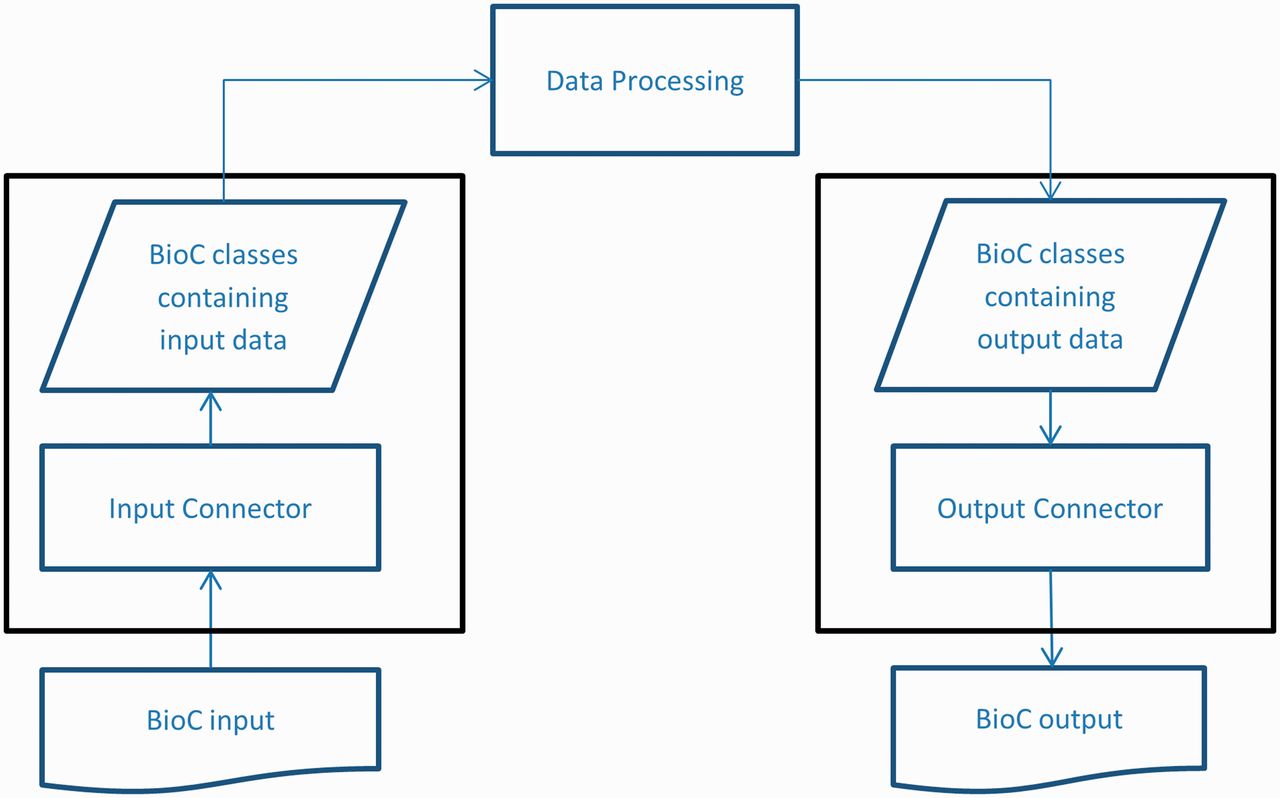 Database (Oxford), Volume 2014, , 2014, bau059, https://doi.org/10.1093/database/bau059
The content of this slide may be subject to copyright: please see the slide notes for details.
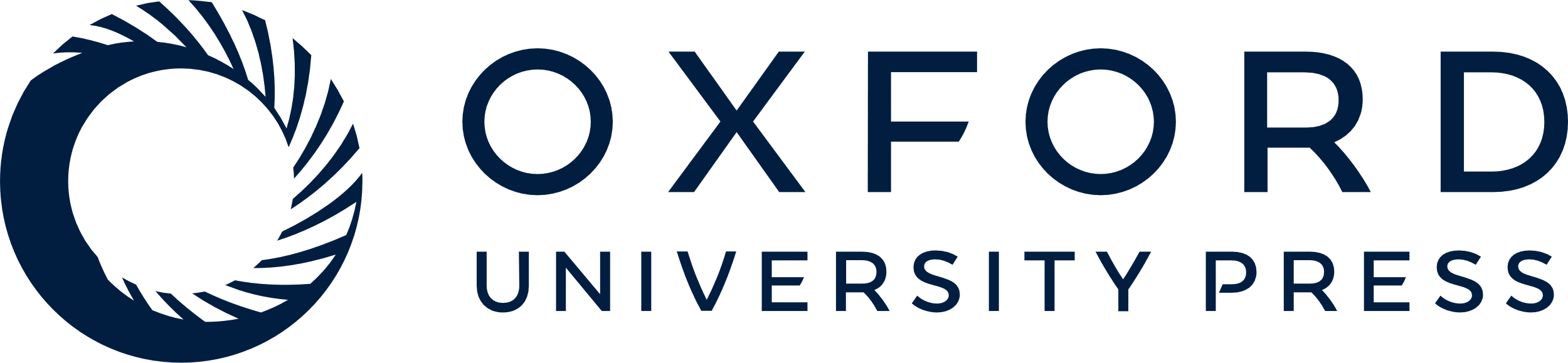 [Speaker Notes: Figure 1. BioC workflow diagram.


Unless provided in the caption above, the following copyright applies to the content of this slide: Published by Oxford University Press 2014. This work is written by US Government employees and is in the public domain in the US.]
Figure 2. Building BioC modules with SWIG (for Python).
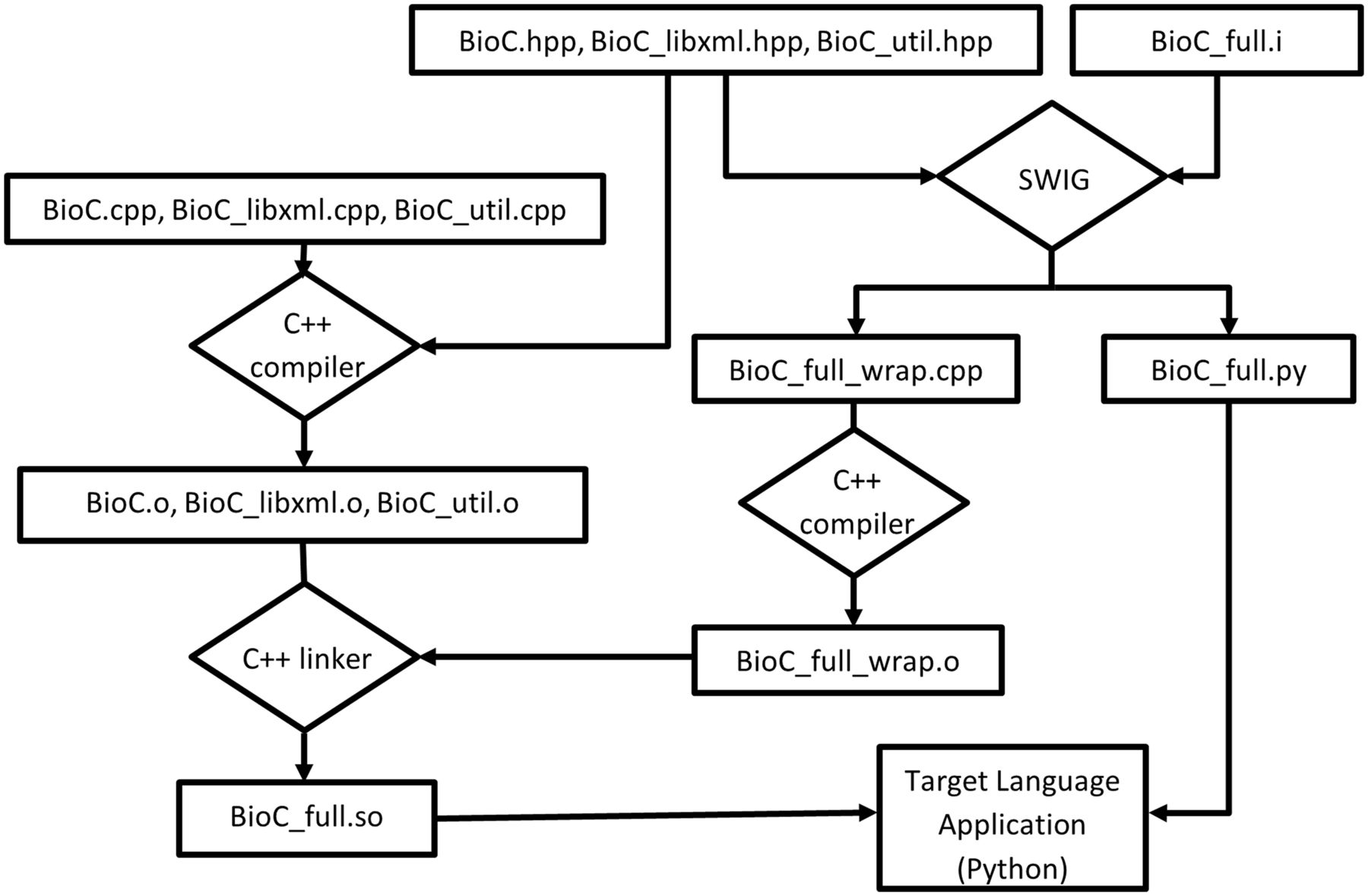 Database (Oxford), Volume 2014, , 2014, bau059, https://doi.org/10.1093/database/bau059
The content of this slide may be subject to copyright: please see the slide notes for details.
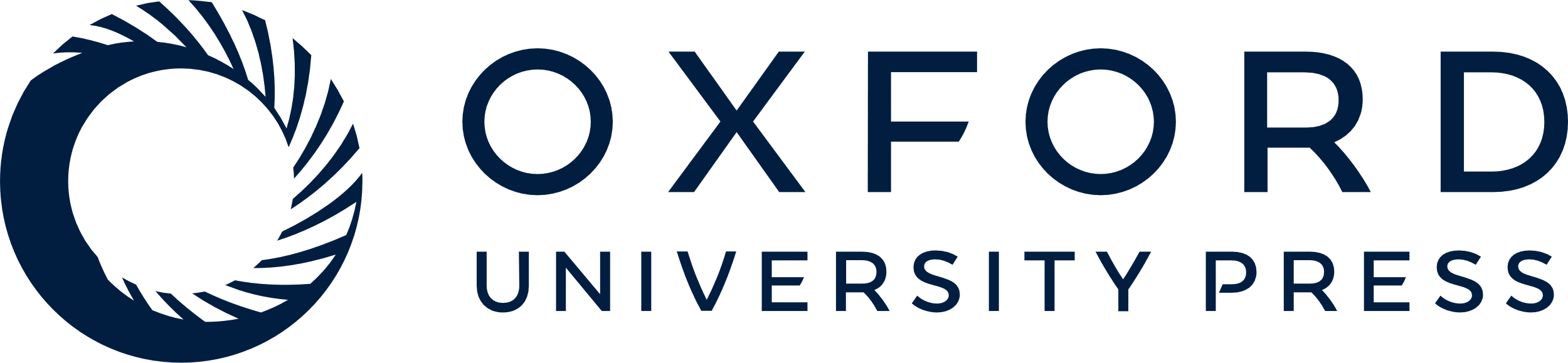 [Speaker Notes: Figure 2. Building BioC modules with SWIG (for Python).


Unless provided in the caption above, the following copyright applies to the content of this slide: Published by Oxford University Press 2014. This work is written by US Government employees and is in the public domain in the US.]
Figure 3. Access C++ BioC class through target language proxy class wrapper interface.
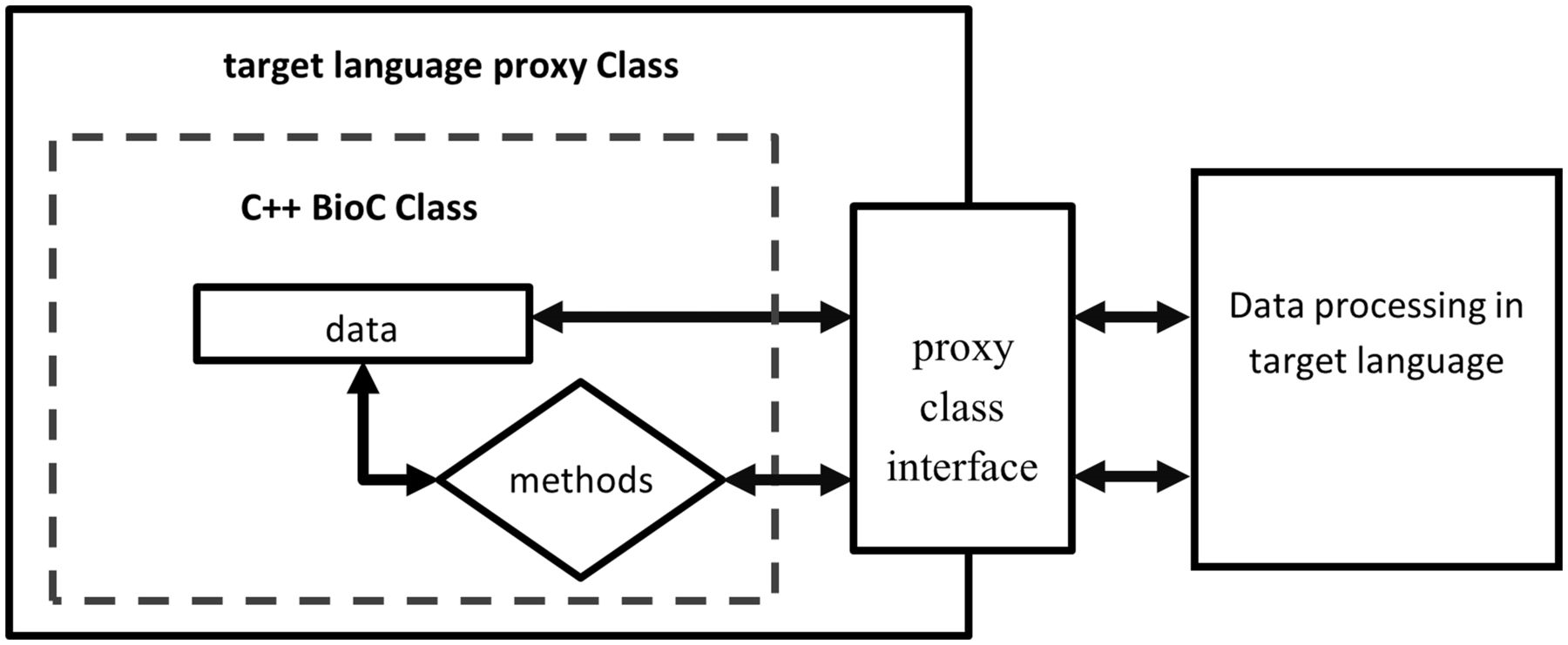 Database (Oxford), Volume 2014, , 2014, bau059, https://doi.org/10.1093/database/bau059
The content of this slide may be subject to copyright: please see the slide notes for details.
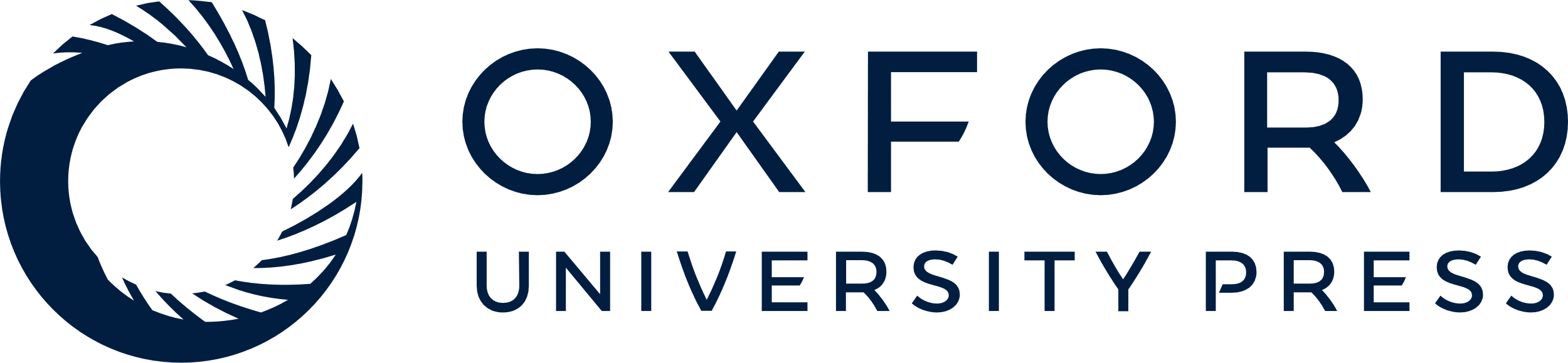 [Speaker Notes: Figure 3. Access C++ BioC class through target language proxy class wrapper interface.


Unless provided in the caption above, the following copyright applies to the content of this slide: Published by Oxford University Press 2014. This work is written by US Government employees and is in the public domain in the US.]
Figure 4. Perl code accessing BioC data (tested with Perl 5.8.8).
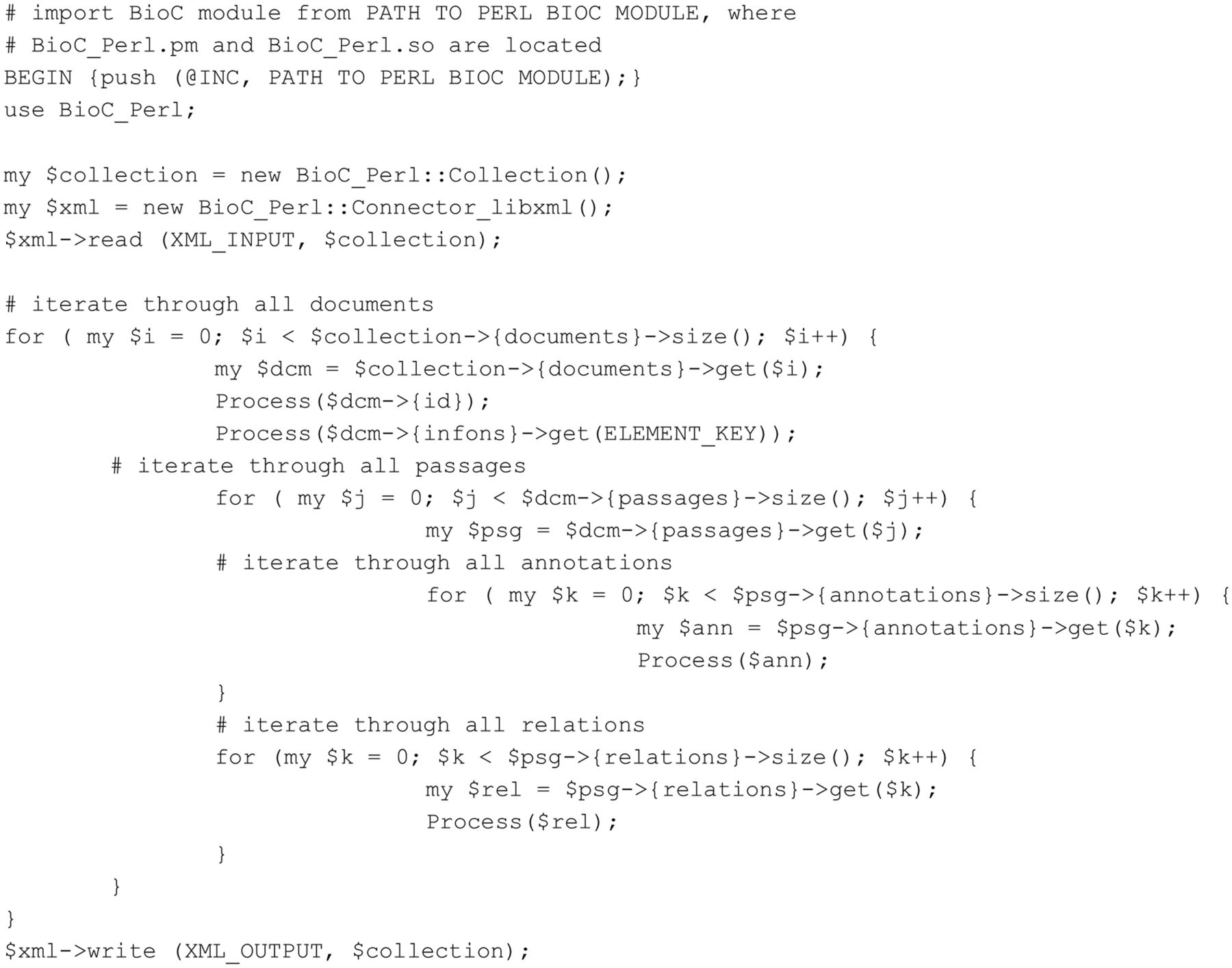 Database (Oxford), Volume 2014, , 2014, bau059, https://doi.org/10.1093/database/bau059
The content of this slide may be subject to copyright: please see the slide notes for details.
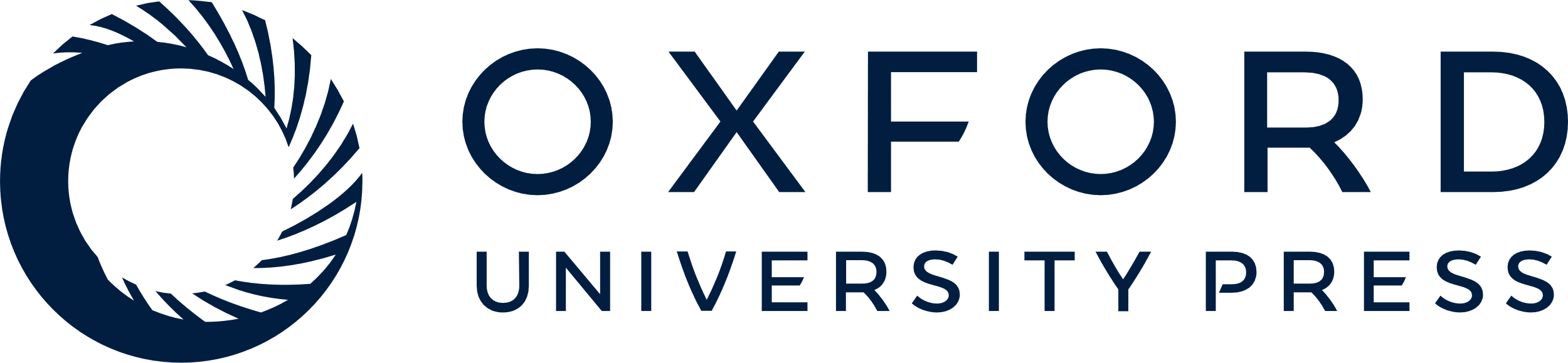 [Speaker Notes: Figure 4. Perl code accessing BioC data (tested with Perl 5.8.8).


Unless provided in the caption above, the following copyright applies to the content of this slide: Published by Oxford University Press 2014. This work is written by US Government employees and is in the public domain in the US.]
Figure 5. Python code accessing BioC data (tested with Python 2.5.1).
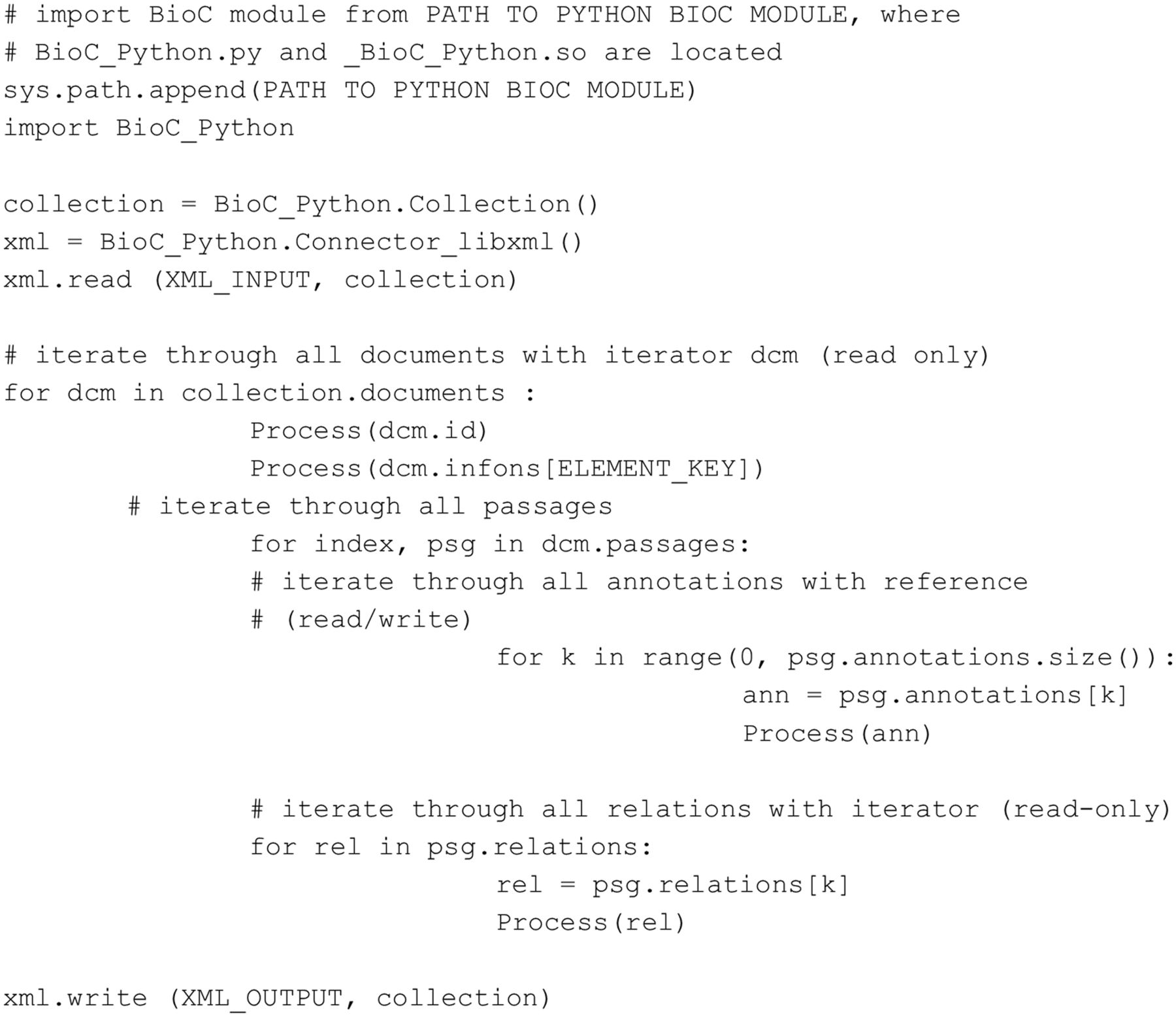 Database (Oxford), Volume 2014, , 2014, bau059, https://doi.org/10.1093/database/bau059
The content of this slide may be subject to copyright: please see the slide notes for details.
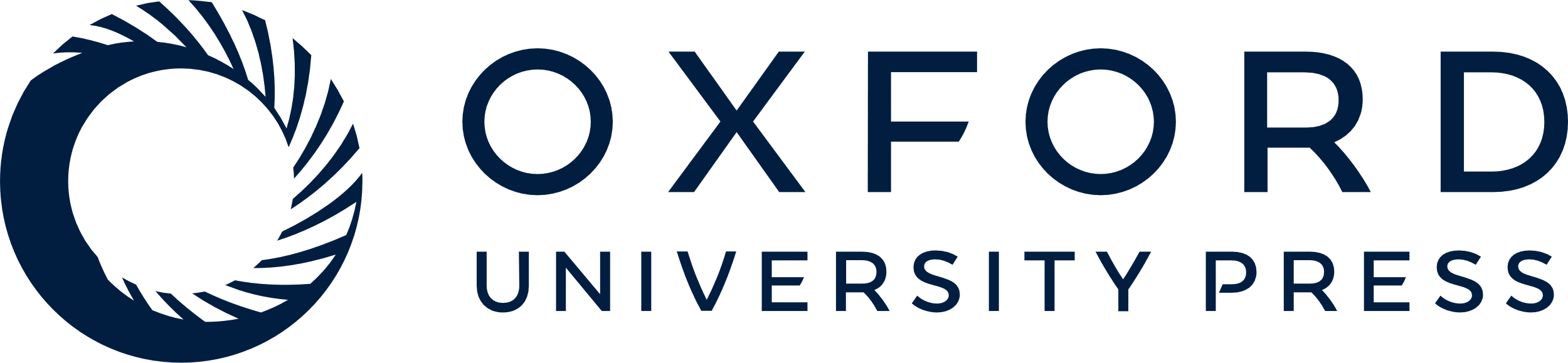 [Speaker Notes: Figure 5. Python code accessing BioC data (tested with Python 2.5.1).


Unless provided in the caption above, the following copyright applies to the content of this slide: Published by Oxford University Press 2014. This work is written by US Government employees and is in the public domain in the US.]
Figure 6. PyBioC code accessing BioC data.
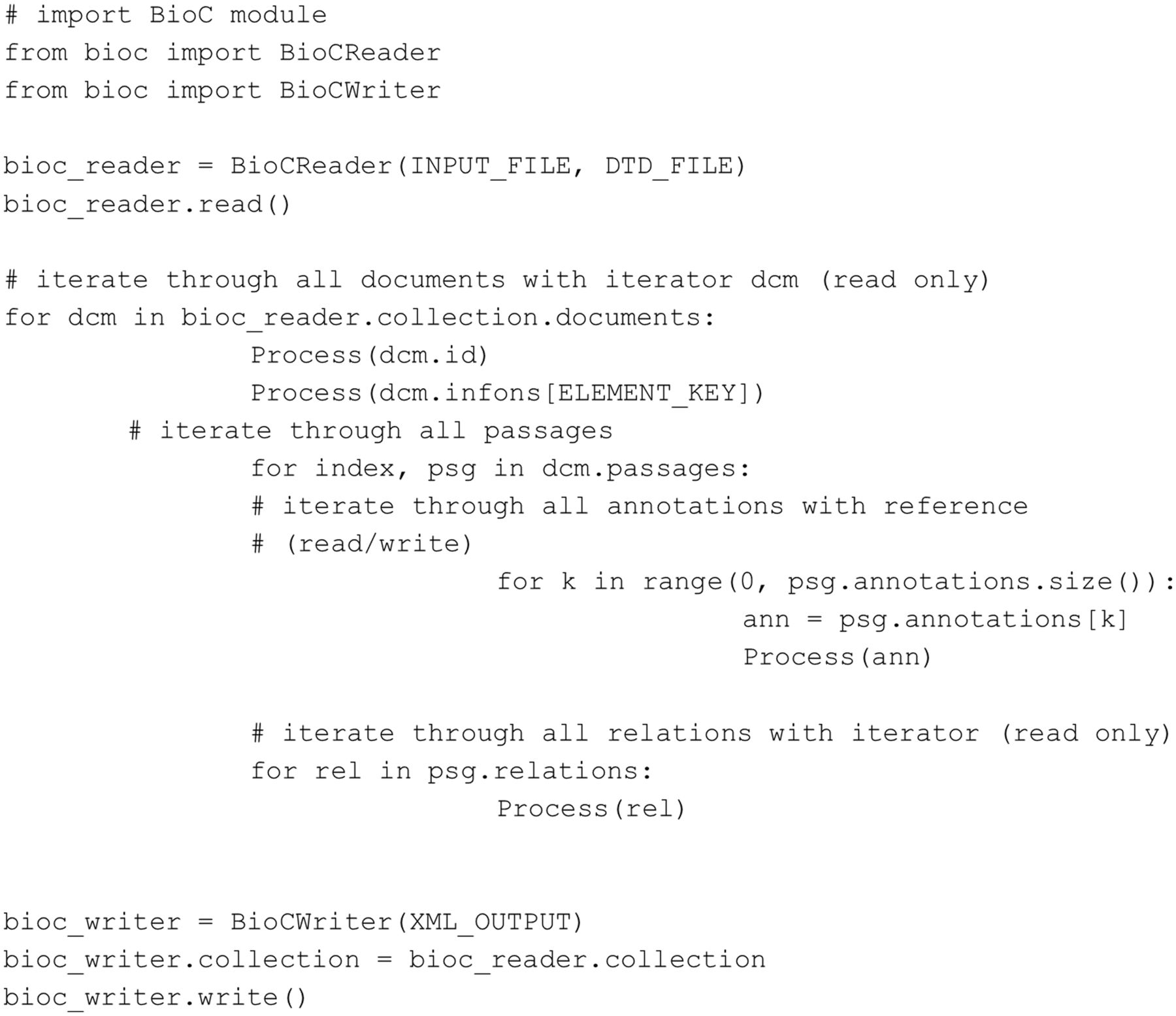 Database (Oxford), Volume 2014, , 2014, bau059, https://doi.org/10.1093/database/bau059
The content of this slide may be subject to copyright: please see the slide notes for details.
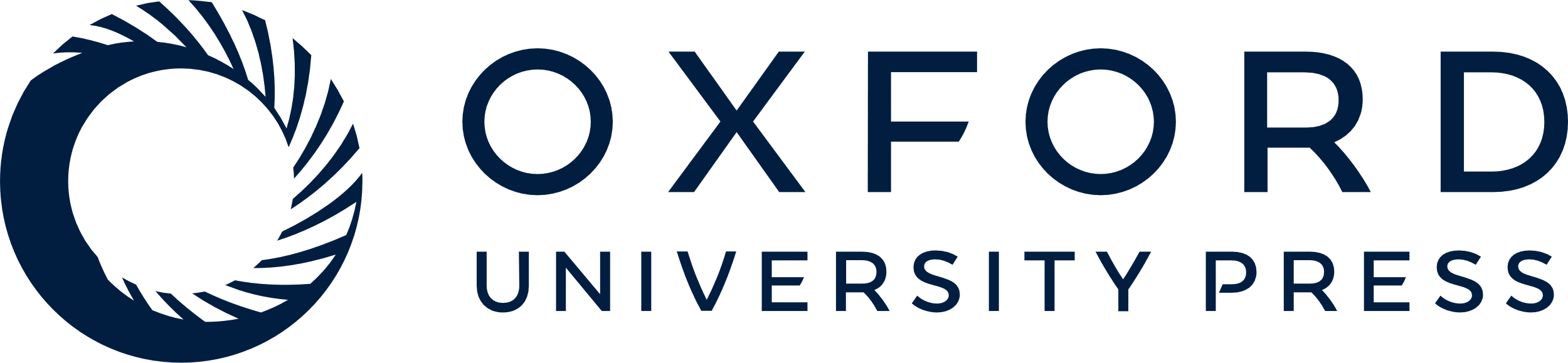 [Speaker Notes: Figure 6. PyBioC code accessing BioC data.


Unless provided in the caption above, the following copyright applies to the content of this slide: Published by Oxford University Press 2014. This work is written by US Government employees and is in the public domain in the US.]
Figure 7. Go code accessing BioC data (tested with Go 1.1.2).
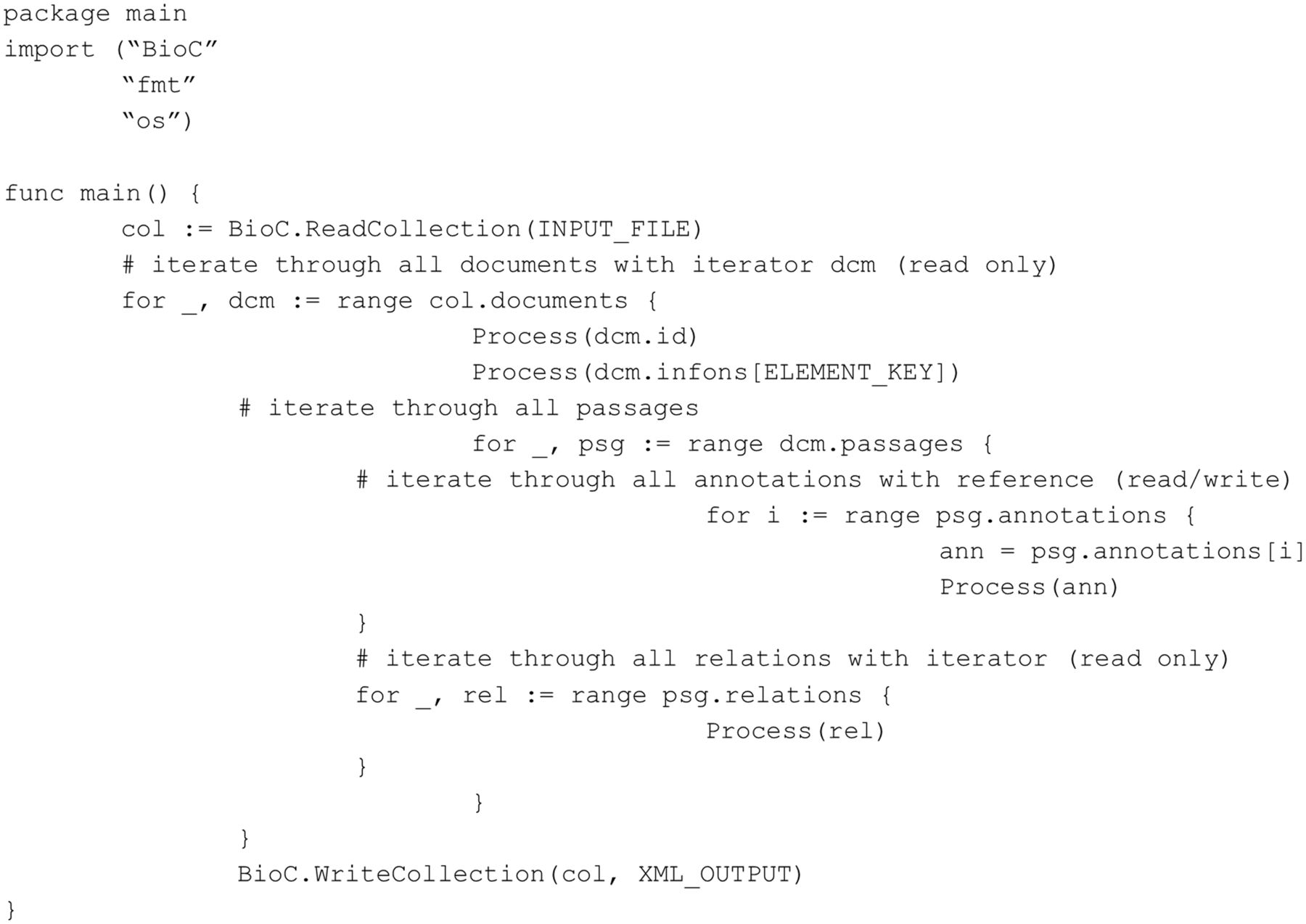 Database (Oxford), Volume 2014, , 2014, bau059, https://doi.org/10.1093/database/bau059
The content of this slide may be subject to copyright: please see the slide notes for details.
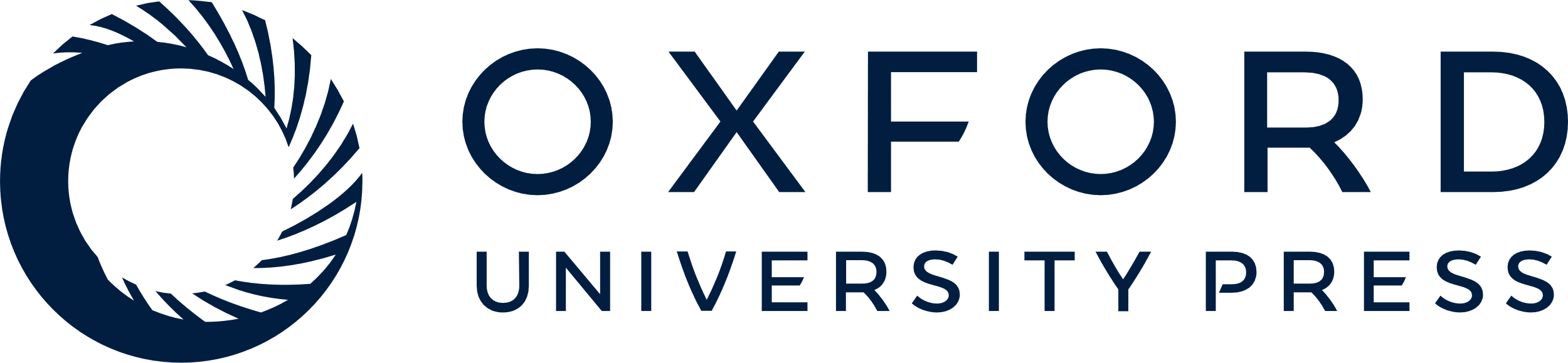 [Speaker Notes: Figure 7. Go code accessing BioC data (tested with Go 1.1.2).


Unless provided in the caption above, the following copyright applies to the content of this slide: Published by Oxford University Press 2014. This work is written by US Government employees and is in the public domain in the US.]
Figure 8. Ruby code accessing BioC data (tested with Ruby 2.0.0).
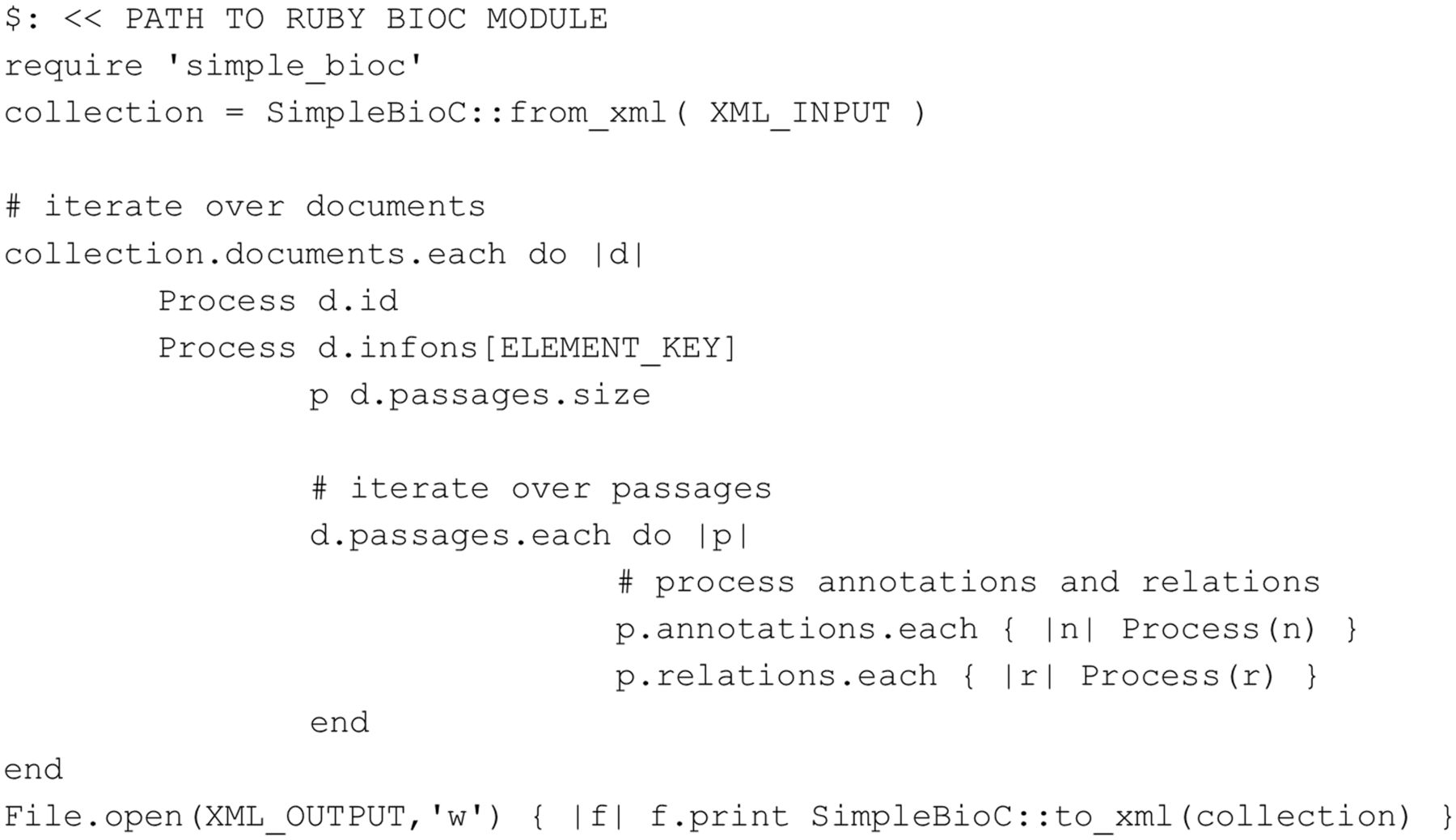 Database (Oxford), Volume 2014, , 2014, bau059, https://doi.org/10.1093/database/bau059
The content of this slide may be subject to copyright: please see the slide notes for details.
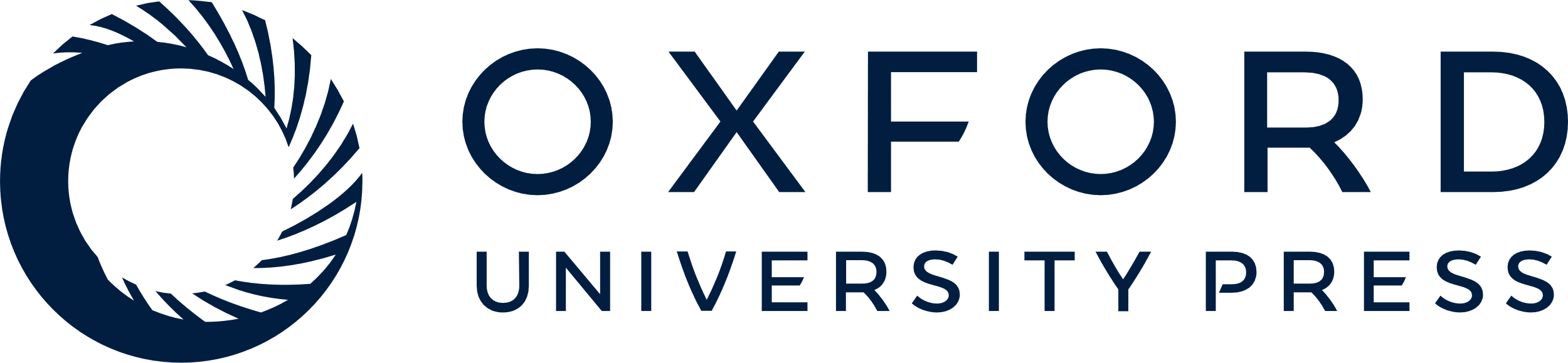 [Speaker Notes: Figure 8. Ruby code accessing BioC data (tested with Ruby 2.0.0).


Unless provided in the caption above, the following copyright applies to the content of this slide: Published by Oxford University Press 2014. This work is written by US Government employees and is in the public domain in the US.]